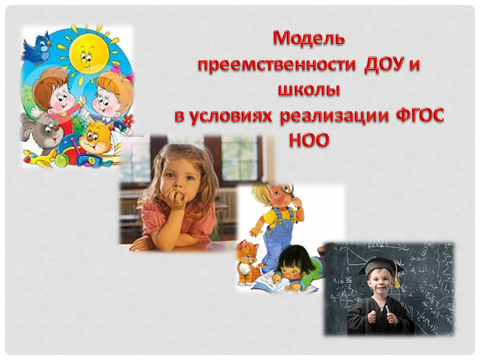 Школьное обучение никогда не начинается с пустого места, а всегда опирается на определенную стадию развития, проделанную ребенком.
                                                        Л.С. Выготский
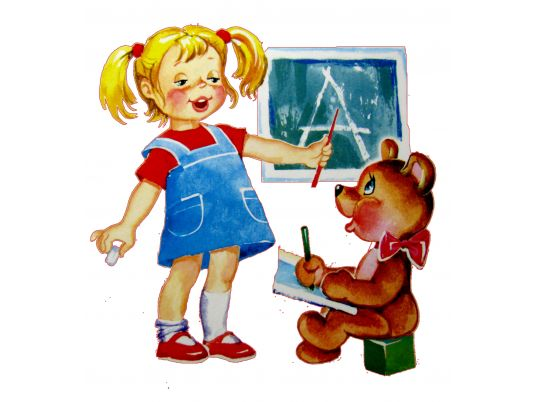 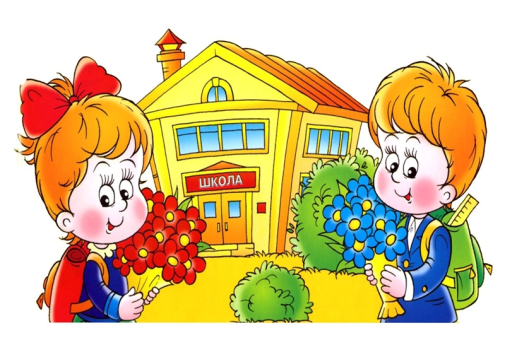 Преемственность - двусторонний процесс
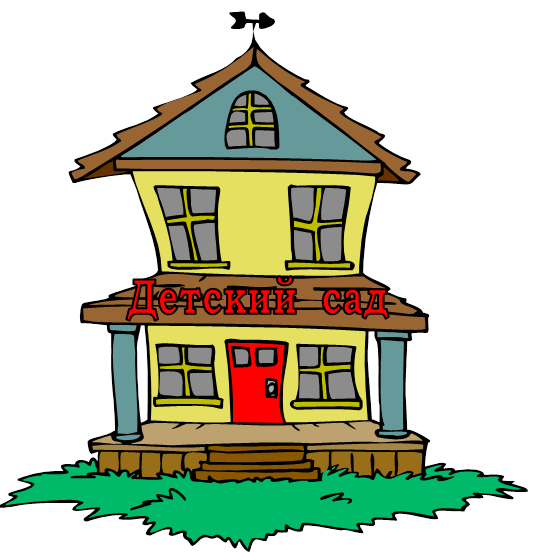 Опора на те возможности, которые имеются у ребенка,  опираясь на сильные стороны, развивать  ученика.
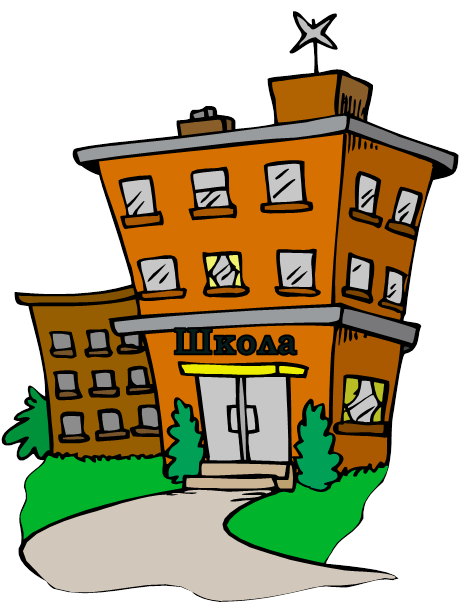 Это ориентация на требования школы, формирование тех личностных и интеллектуальных возможностей, которые необходимы будущему ученику
Модель преемственности
ЦЕЛЬ -  обеспечение необходимого и достаточного уровня развития детей для успешного освоения ими основных образовательных программ начального общего образования
ЗАДАЧИ:
выработать единую линию развития ребенка на этапах дошкольный и начальная школа.
выработать систему в работе по преемственности, направленную на успешную адаптацию ребенка к школе.
повышение качества предоставляемых услуг по подготовке детей к школьному обучению;
коррекция незначительных отклонений в развитии детей старшего дошкольного возраста;
обеспечение сотрудничества педагогов ДОУ и школы;
формирование партнёрских отношений родителей с педагогами и специалистами ДОУ.
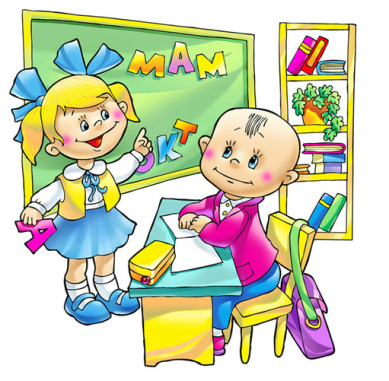 Структура:
Организационно-методическое направление
Изучение программ ДО и НОО
Знакомство с учебными комплектами, формами и методами образовательной деятельности
Совместные педсоветы, семинары, круглые столы, методические уроки
Предварительное знакомство с будущими учениками
Взаимное посещение уроков в школе - воспитателями, занятий в ДОУ – учителями.
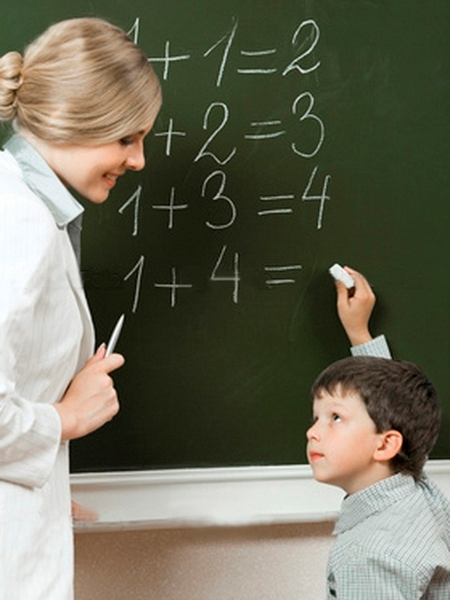 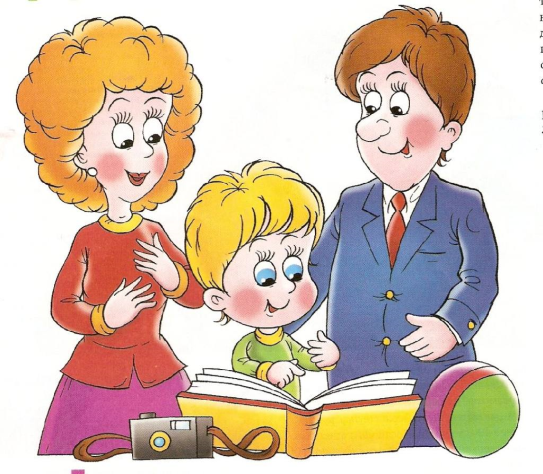 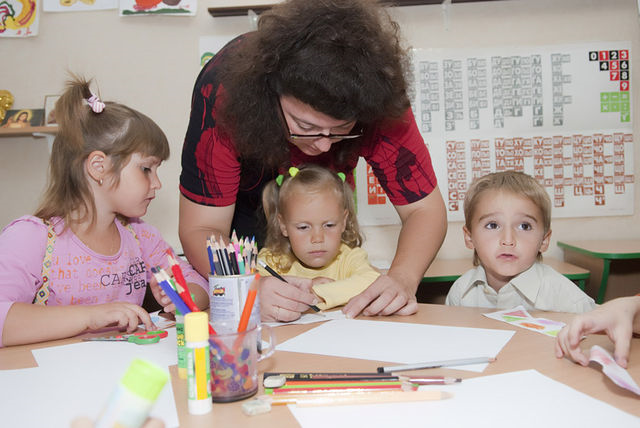 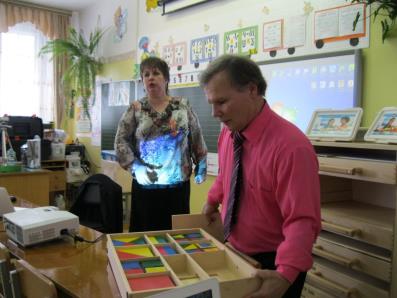 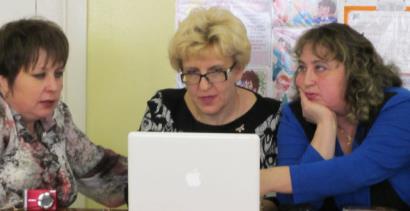 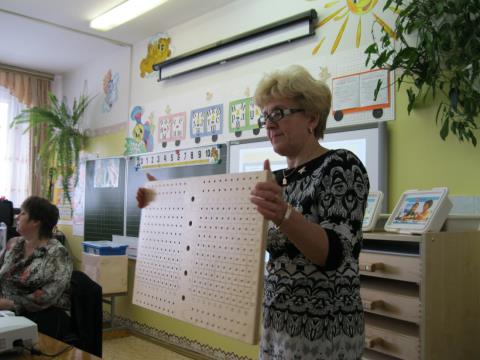 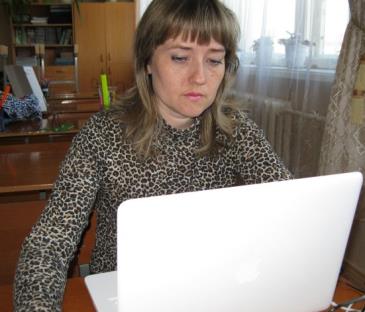 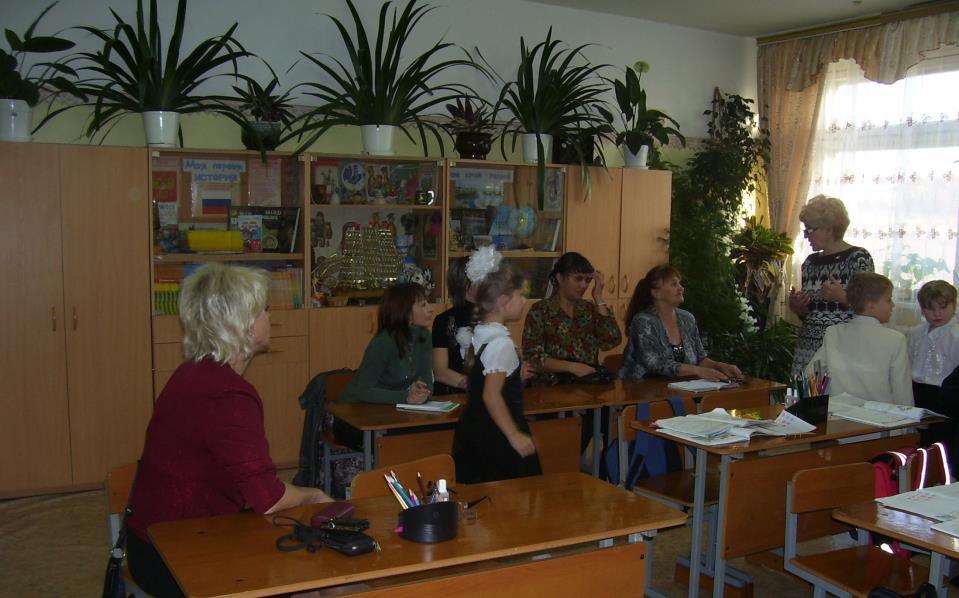 Воспитатели на уроке математики в начальной школе
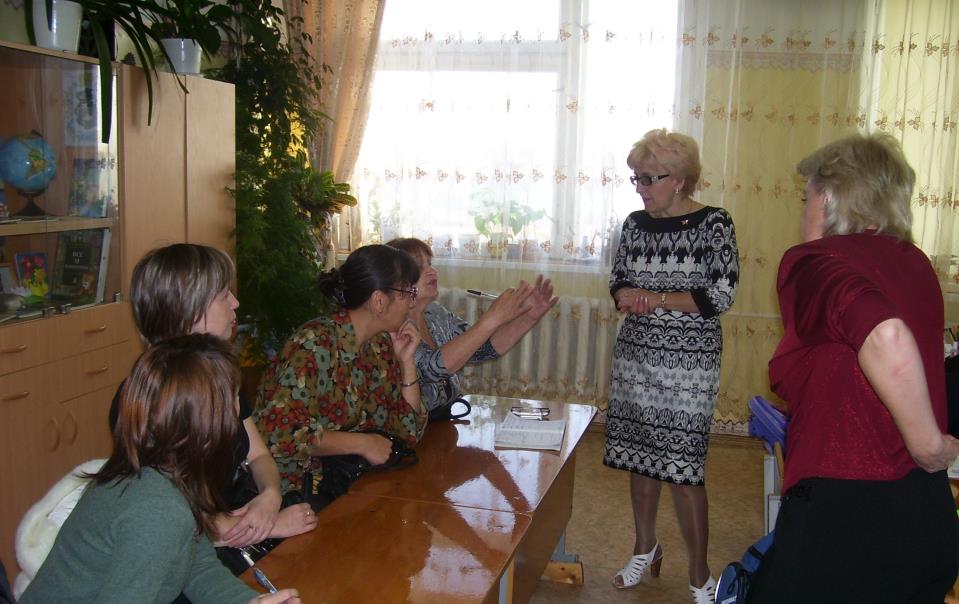 обсуждаем
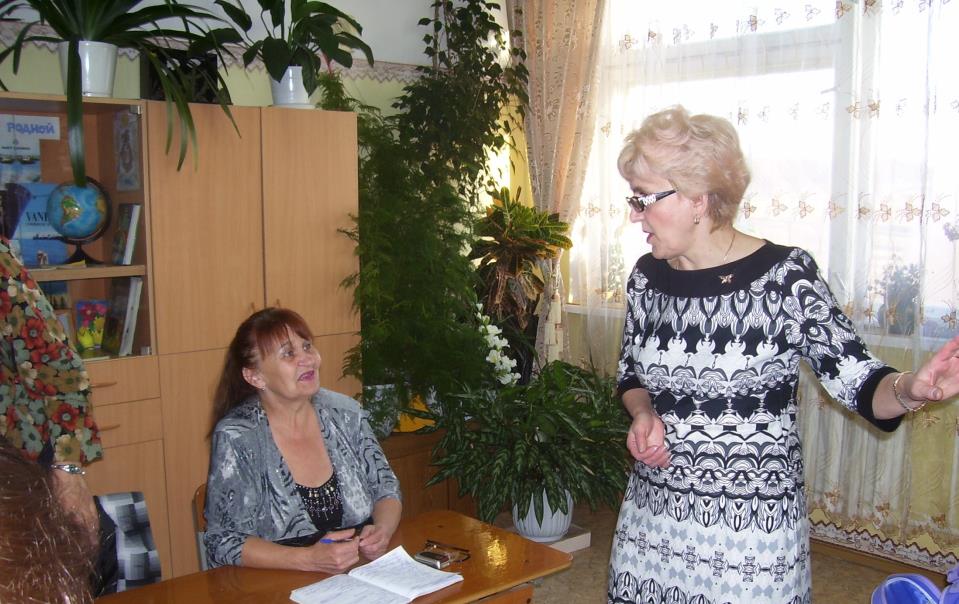 У будущих первоклассников 
много вопросов к директору школы
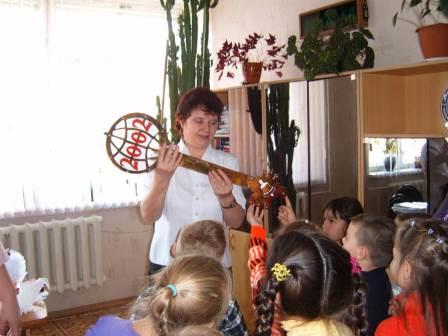 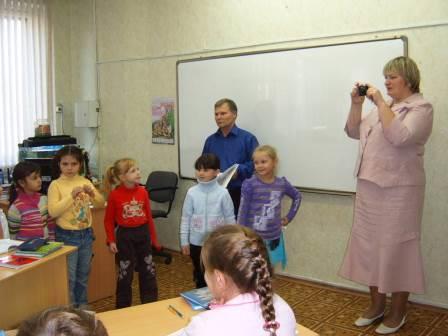 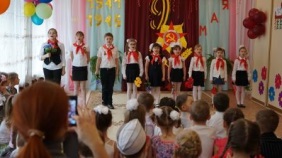 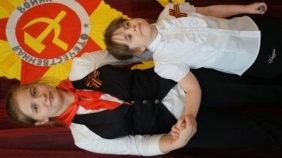 Совместные праздники
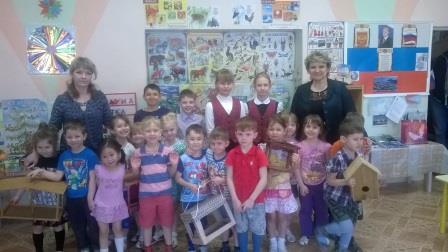 Акция «Помоги зимующим птицам»
Работа с детьми:
Экскурсии в школу, знакомство с учителями
Посещение школьной библиотеки
Встречи с бывшими воспитанниками детского сада
Организация дополнительного образования старших дошкольников
 Совместная деятельность взрослого и детей
Самостоятельная деятельность
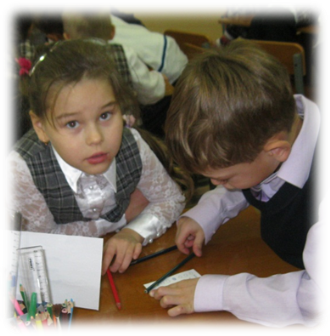 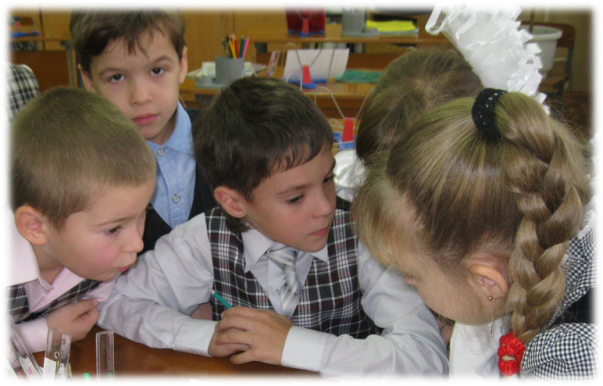 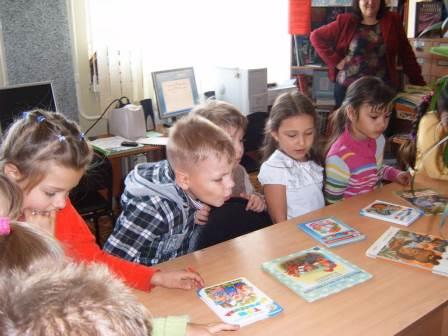 Дошкольники на экскурсии в школьной библиотеке
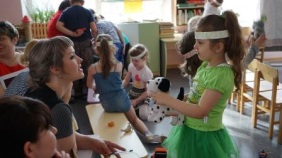 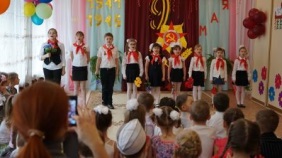 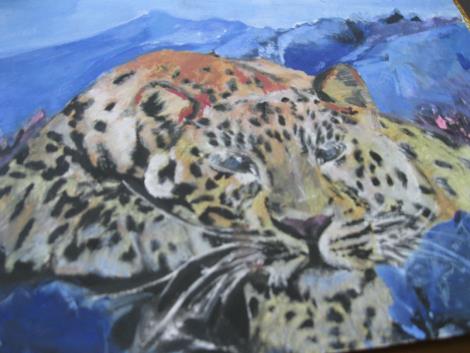 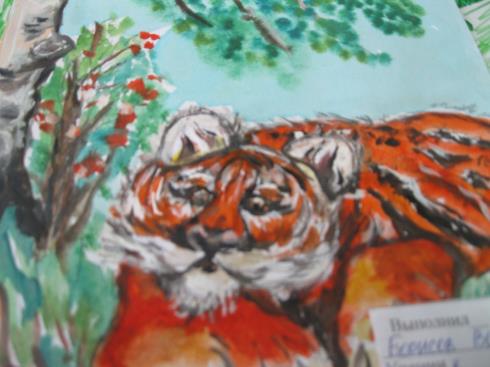 Сохраним животных нашего края!
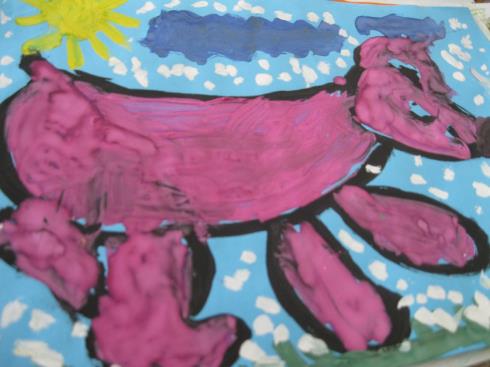 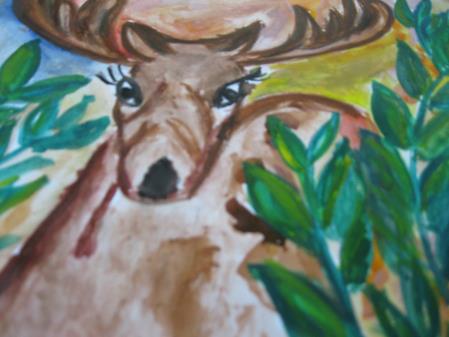 Коррекционно – развивающее направление
Разработка индивидуальных образовательных маршрутов
Индивидуальная и групповая работа с детьми, имеющими трудности в развитии
Психологическое сопровождение всех участников образовательного процесса
Совершенствование мониторинговых процедур
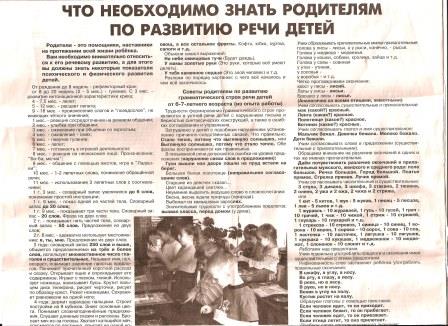 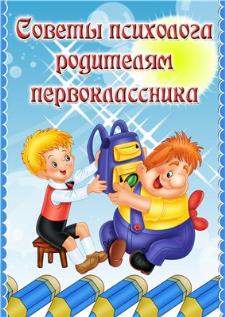 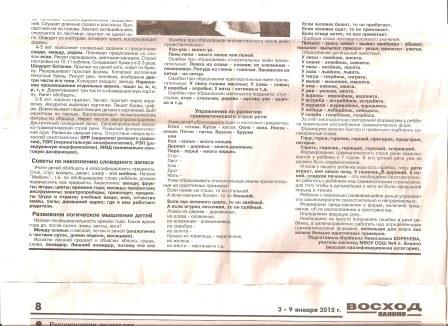 Работа с родителями:
Встречи родителей с будущими  учителями
Консультации и лектории
Информационная поддержка (родительские уголки, газеты детского сада и школы, сайты детского сада и школы)
Выставки методической литературы
Совместная деятельность с детьми и родителями «Творческая мастерская»
Дни открытых дверей
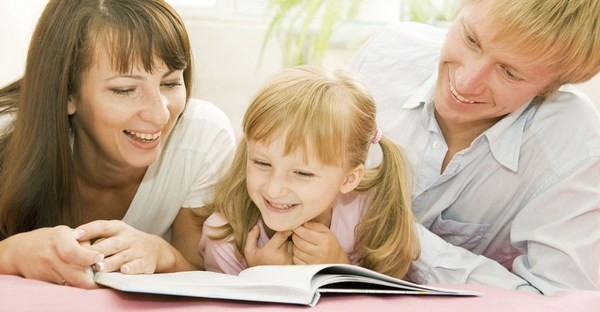 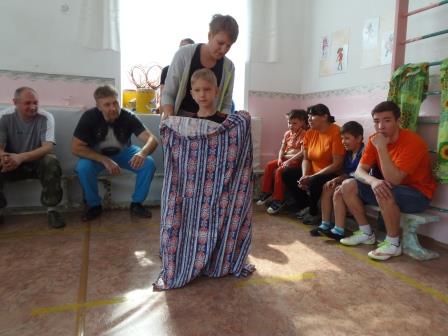 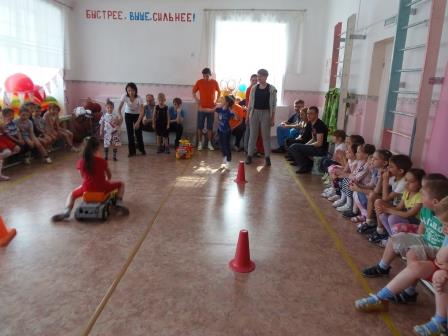 Портрет выпускника
Результат
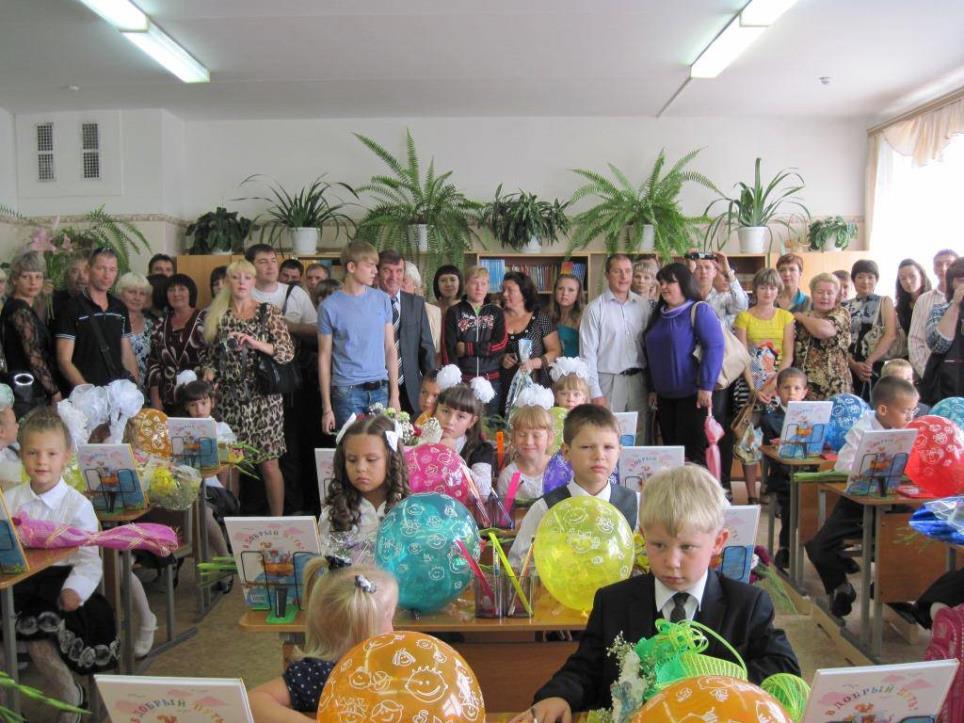 Первоклассники!
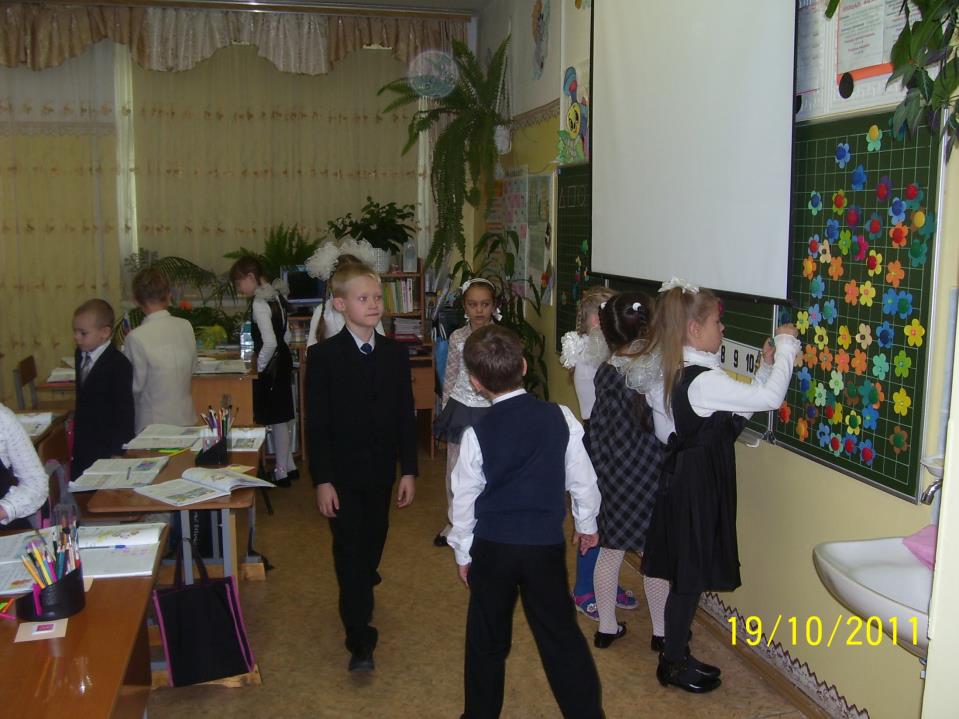 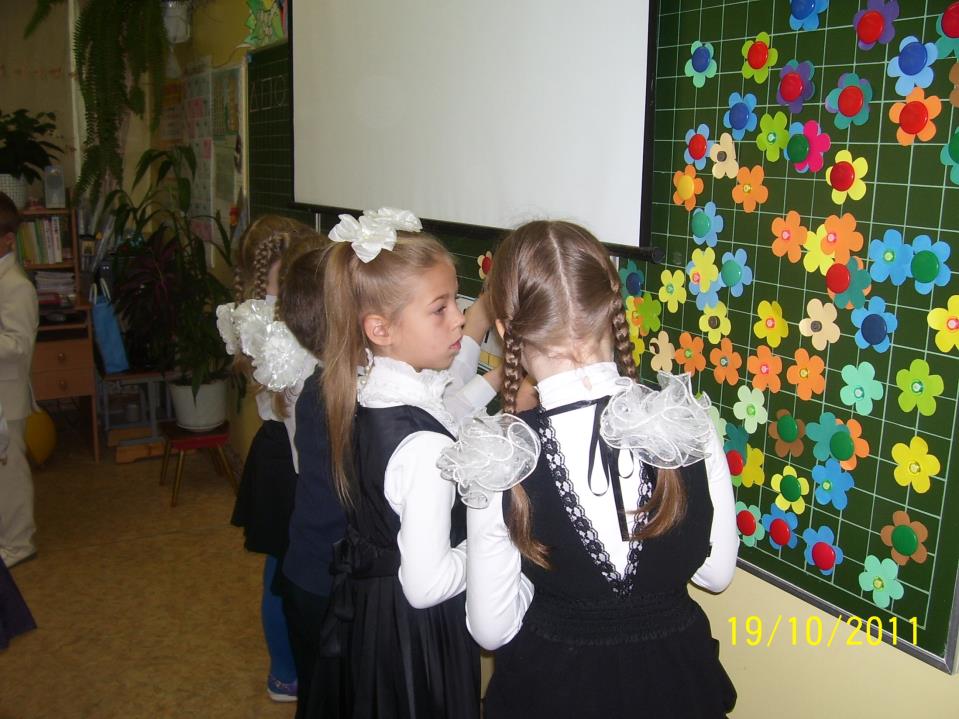